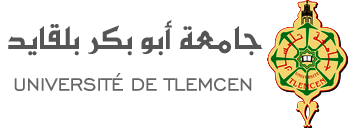 Département d’Informatique
Master 1 Réseaux et Systèmes Distribués  (RSD)
Réseaux privés virtuels
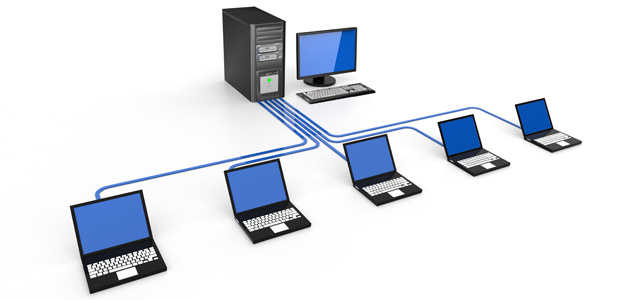 Mme Asma SARI née AMRAOUI
amraoui.asma@gmail.com
Introduction
Les entreprises utilisent souvent les réseaux intranet pour entreposer leurs données confidentielles.
Les données transmises sur Internet sont beaucoup plus vulnérables que lorsqu'elles circulent sur un réseau interne à une organisation.
Avec internet, les données empruntent une infrastructure réseau publique appartenant à différents opérateurs. 
Il n'est pas impossible que sur le chemin parcouru, le réseau soit écouté ou détourné.
Introduction
Solutions:
Utilisation de lignes spécialisées
Utilisation de VPN
VPN (Virtual Private Network)
Utiliser internet comme support de transmission en utilisant un protocole d'encapsulation de façon chiffrée.
Pourquoi virtuel?
Un VPN repose essentiellement sur des lignes partagées et non dédiées . Il est construit par dessus un réseau public. 
 Il relie deux réseaux locaux par une liaison non fiable (Internet).
Pourquoi privé?
Un VPN est réservé à un groupe d’usagers déterminés par authentification. 
 Les données sont échangées de manière masquée au yeux des autres par cryptage.
 Seuls les ordinateurs des réseaux locaux et du VPN peuvent voir les données.
VPN
Un réseau privé virtuel ou VPN est une technologie qui permet d’établir une connexion Internet sécurisée à 100% à travers un tunnel virtuel crypté. 
 Une fois que vous vous connectez à un réseau VPN, tout votre trafic Internet passe par un tunnel VPN isolé avec un cryptage très puissant et votre adresse IP réelle sera changée pour celle de l’un des serveurs Le VPN.
Avantages des VPN?
Géolocalisation virtuelle
Contourner les restrictions et regarder vos émissions TV préférées où que vous soyez.
Naviguez sur le web de façon anonyme et sécurisée.
Inconvénients VPN
La qualité de service et les délais d'acheminement ne sont pas garantis.

 Les performances ne sont pas toujours au rendez vous.
Tolérance aux pannes
Se prémunir de pannes éventuelles de manière à fournir un temps de disponibilité maximum
 Eviter les attaques virales par la mise en place de firewalls.
Quand utiliser VPN?
Télétravail
 Connexion de sites distants
Fonctionnement VPN
La connexion entre les ordinateurs est gérée de façon transparente par le logiciel de VPN, créant un tunnel entre eux. 

 Un réseau privé virtuel repose sur un protocole, appelé protocole de tunnelisation (tunneling), c'est-à-dire un protocole permettant aux données passant d'une extrémité du VPN à l'autre d'être sécurisées par des algorithmes de cryptographie.
Tunnelling
Le terme  tunnel est utilisé pour symboliser le fait qu'entre l'entrée et la sortie du VPN les données sont chiffrées et donc incompréhensible pour toute personne située entre les deux extrémités du VPN, comme si les données passaient dans un tunnel.
Tunelling
Construire un chemin virtuel après avoir identifié l'émetteur et le destinataire. Par la suite, la source chiffre les données et les achemine en empruntant ce chemin virtuel. 
Afin d'assurer un accès aisé et peu coûteux aux intranets ou aux extranets d'entreprise, les VPN simulent un réseau privé, alors qu'ils utilisent en réalité une infrastructure d'accès partagée, comme Internet.
Les données à transmettre peuvent être prises en charge par un protocole différent d'Ip. Dans Ce cas, le protocole de tunneling encapsule les données en ajoutant une en-tête.
Le tunneling est l'ensemble des processus d'encapsulation, de transmission et de désencapsulation.
Configuration VPN
Network to network
 Host to network
 Host to host
Solutions VPN
Services VPN
Par des opérateurs télécom ou des sociétés spécialisées
 Solutions matérielles
Matériel conçu spécialement pour opérer sur les VPN
 Solutions logicielles
Logiciels utilisant des protocoles de tunnelling
Types de VPN
VPN d’accès
 Intranet VPN 
 Extranet VPN
VPN d’accès
Le VPN d'accès est utilisé pour permettre à des utilisateurs itinérants d'accéder au réseau privé. L'utilisateur se sert d'une connexion Internet pour établir la connexion. Il existe deux cas:
 L'utilisateur demande au fournisseur d'accès de lui établir une connexion cryptée vers le serveur distant
 L'utilisateur possède son propre logiciel client pour le VPN
Intranet VPN
L'intranet VPN est utilisé pour relier au moins deux intranets entre eux. Ce type de réseau est particulièrement utile au sein d'une entreprise possédant plusieurs sites distants. Le plus important dans Ce type de réseau est de garantir la sécurité et l'intégrité des données.
Extranet VPN
Une entreprise peut utiliser le VPN pour communiquer avec ses clients et ses partenaires. Elle ouvre alors son réseau local à ces derniers. Dans Ce cadre, il est fondamental que l'administrateur du VPN puisse tracer les clients sur le réseau et gérer les droits de chacun sur celui-ci.
Protocoles utilisés
Les protocoles de niveau 2:
Pptp
L2F 
L2tp
 Les protocoles de niveau 3:
Ipsec 
Mpls
Conclusion
Le système de VPN permet d'obtenir une liaison sécurisée à moindre coût, si ce n'est la mise en œuvre des équipements terminaux.

 En contrepartie il ne permet pas d'assurer une qualité de service comparable à une ligne louée dans la mesure où le réseau physique est public et donc non garanti.